Vehicles inUnreal Engine
Anthony BEllucci
Tips for Art Assets
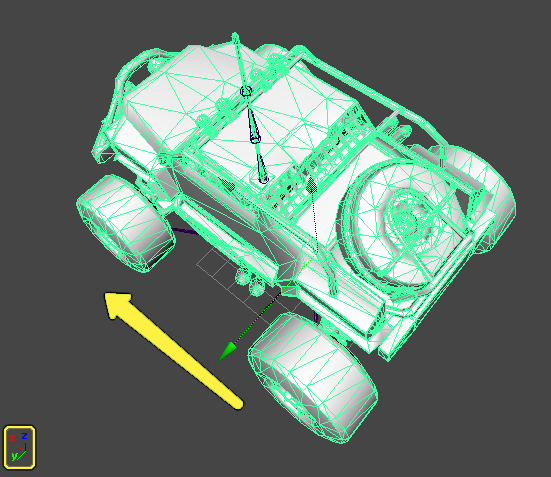 AXis
The X axis is the forward direction
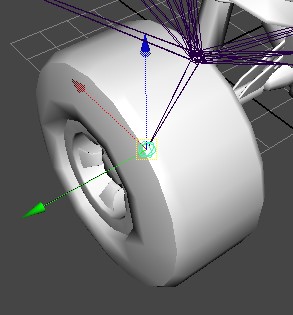 Joints
Make sure to keep these centered on the wheels, or else it is going to look unrealistic
Physics Asset
Necessary for the vehicle
Car frame  Box
Wheels  Sphere
Tire Config and Wheel Blueprints
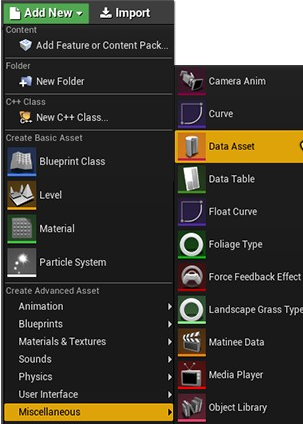 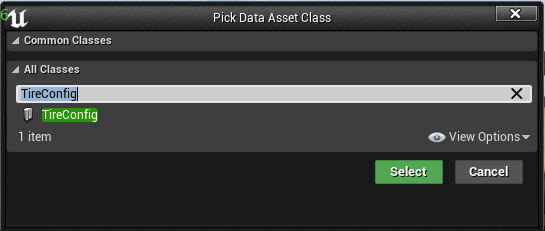 Tire Config
Choose the Data Asset Class
Selecting Data Asset
Controls the friction scale
Data Asset  TireConfig
Show TireConfig properties
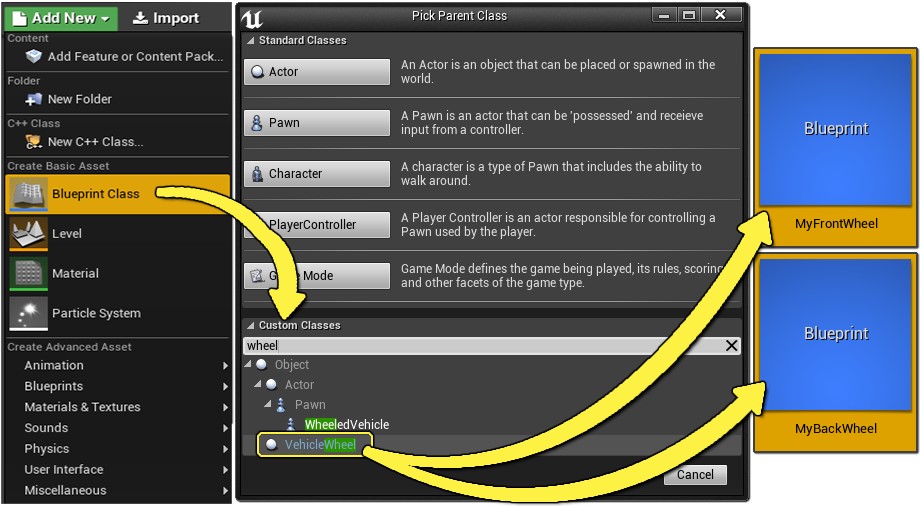 WheelBlueprint
Creating Wheel Blueprints
Going to need two – one for front wheel, one for back wheel
WheelBlueprint
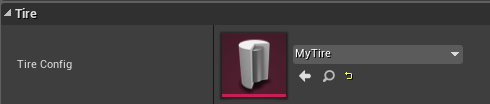 Editing the Tire Config
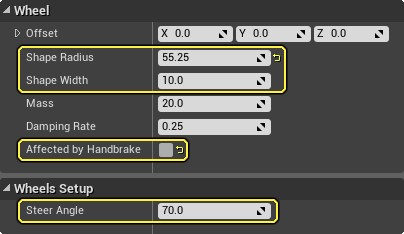 Properties to change:
Shape Radius
Shape Width
Affected by handbrake
Steer Angle
Tire Config
Editing the first 4 properties
Animations
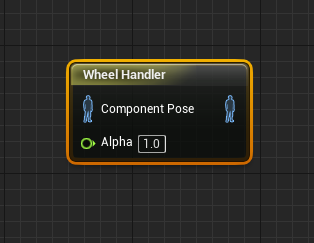 Wheel HandlerNode
Makes the whole process far easier
Translates the information to animation
Create an animation blueprint
Set the parent to VehicleAnimInstance
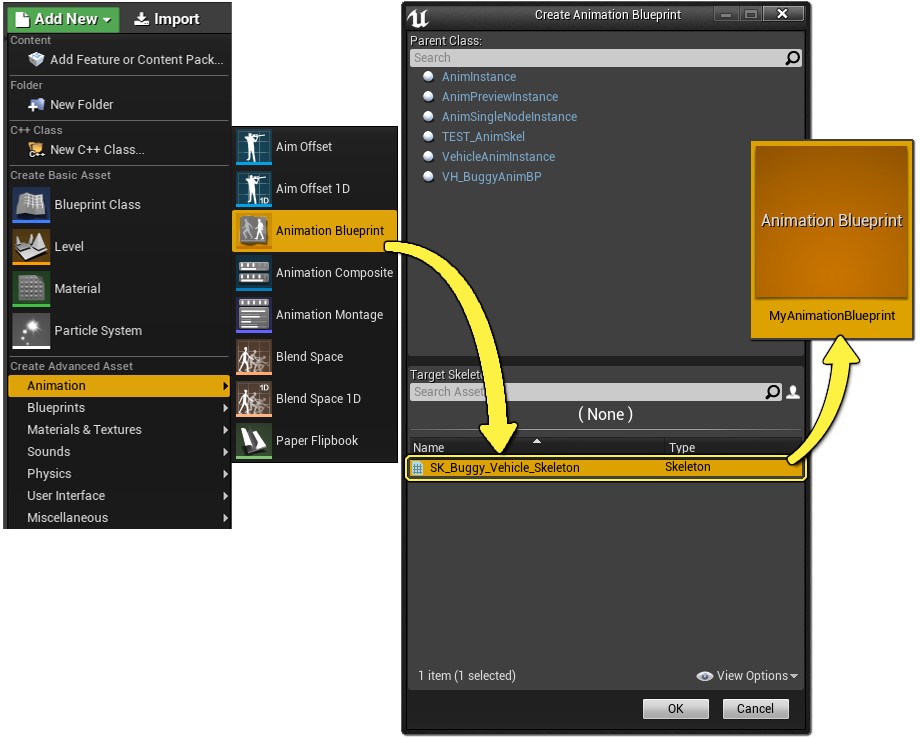 AnimationBlueprint
Selecting Animation Blueprint
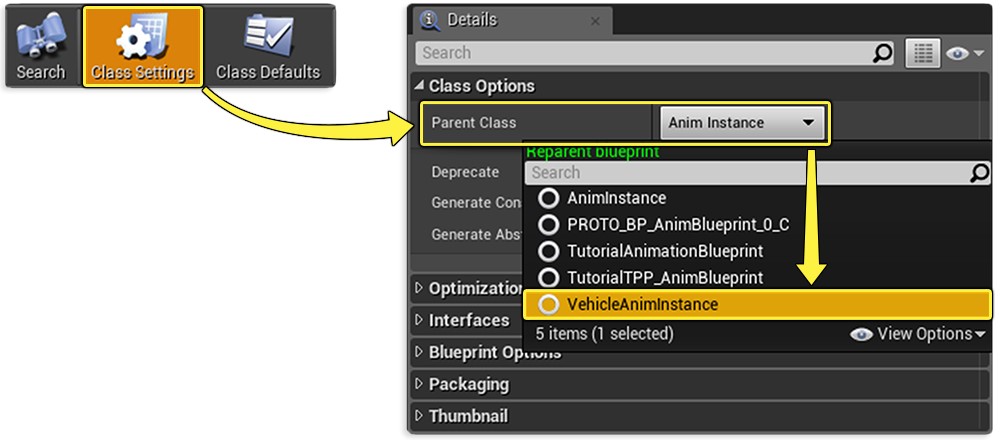 Selecting VehicleAnimInstance
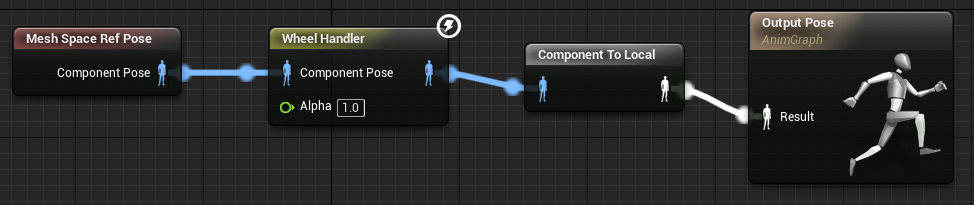 Anim Graph
The AnimGraph
Go to the Animation Graph
“Look At” all the wheels
Vehicle Blueprint
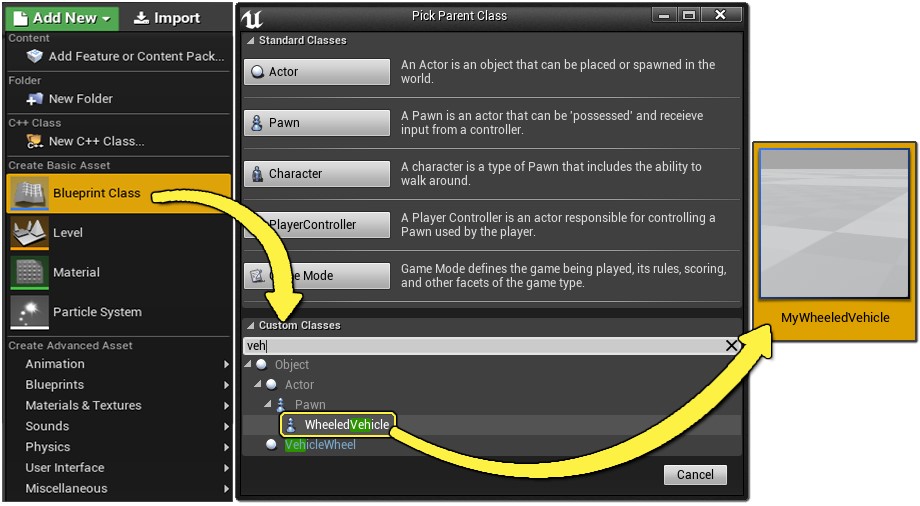 Vehicle blueprint
Selecting the WheeledVehicle class
This is the blueprint of the vehicle to bring it all together
Choose the WheeledVehicle blueprint
Under the Mesh component, set:
Skeletal Mesh
Anim Blueprint Generated Class
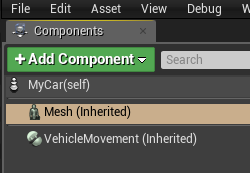 Vehicle Blueprint
Mesh
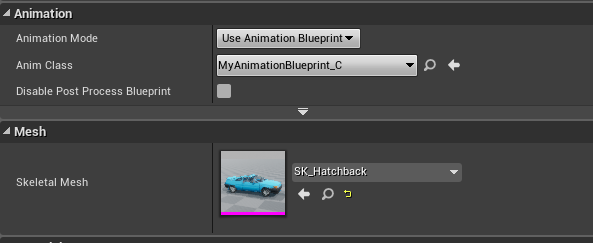 Setting the Properties of Mesh
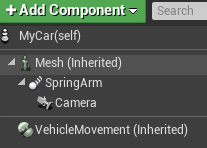 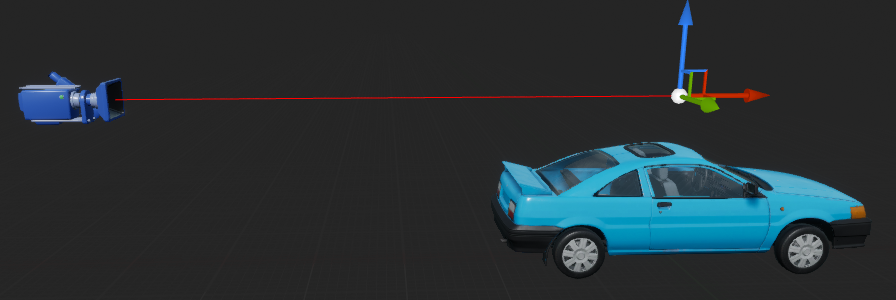 Setting up a camera
Spring Arm
Graphic of Spring Arm
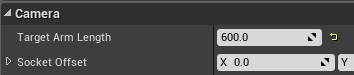 Create a spring arm
Target Arm Length
Enable Camera Rotation Lag
Change height
Add the camera
Attach to the spring arm
Make sure Use Pawn ControlRotation is set to false
Target Arm Length
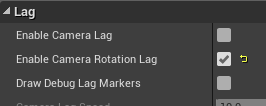 Enable Camera Rotation Lag
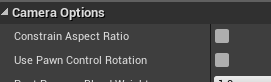 Use Pawn Control Rotation
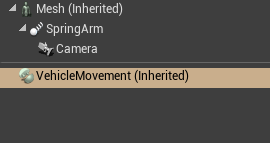 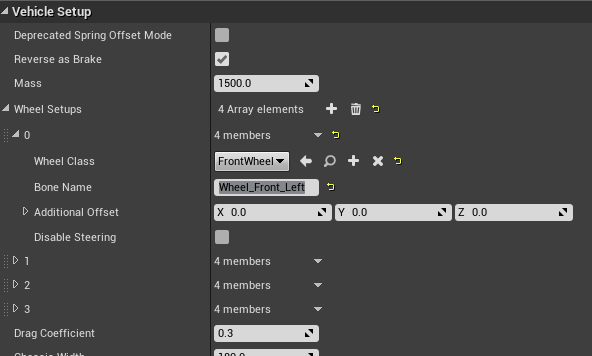 Vehicle Movement Component
Vehicle Movement Component
Vehicle Setup
Select the Vehicle Movement Component
Change the Wheel Class
Make sure this is the correct one – front or rear
Change the Bone Name
Must be exact
Can click the + icon to add more wheels if necessary
Using the Vehicle
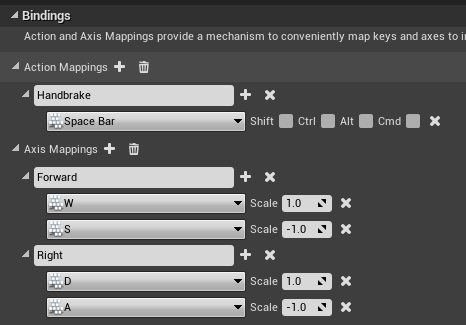 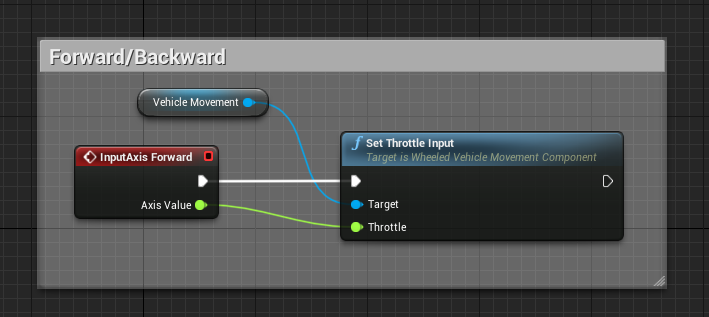 The controls
Forward/Backward
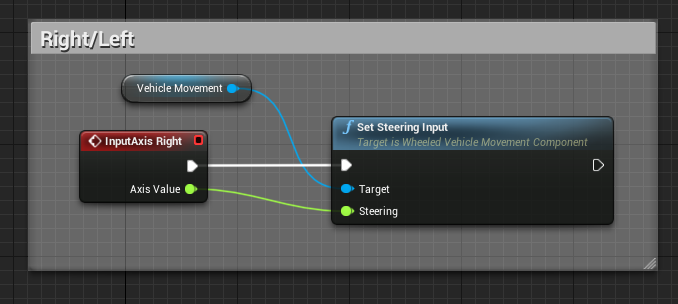 Key Bindings
Right/Left
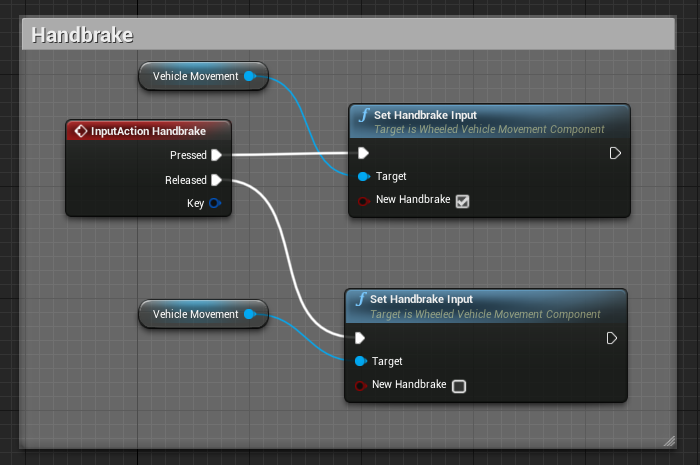 Edit  Project Settings  Input
Axis Mappings
Handbrake
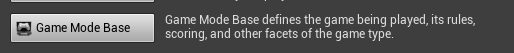 Creating a new GameMode
Game mode
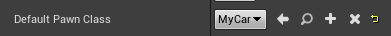 Default Pawn Class
Make new blueprint
Default Pawn Class
GameMode Override
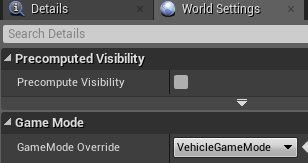 GameMode Override
Center Of MAss
Default Center of Mass
Adjusted Center of Mass
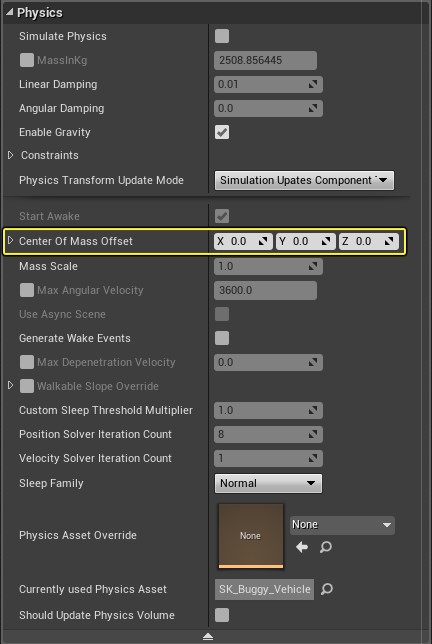 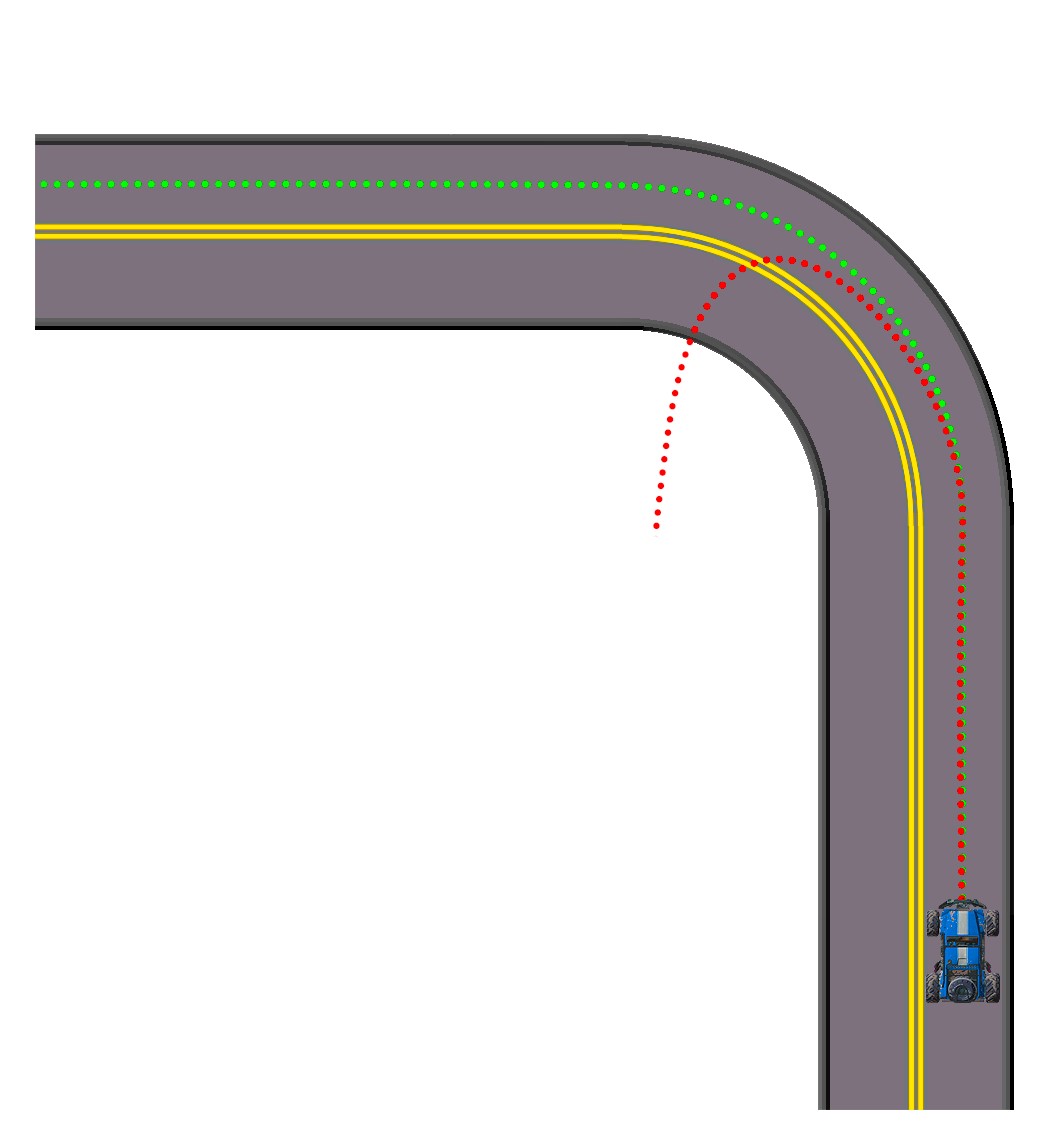 Center of Mass
Center of Mass offset
Center of Mass Properties
In the Physics Asset
Kinematic setting
Difference in center of mass can heavily change how your vehicle drives
Lower, further back on the car is generally better
Demonstration
References
Official Unreal Engine YouTube tutorial
YouTube tutorial by Michael Milord
Joints tutorial by Lusiogenic
Unreal Engine Vehicle Guide Documentation
Joints tutorial by UnrealTek